EFFORTS, CHALENGES AND WAY FORWARD FOR THE CTBT ENTERING INTO FORCE
Ibrahim Abdulmajeed


[Author name goes here / Font: Arial Size: 18]
Affiliation / Organization / Company / Institute [if any / Font: Arial Size: 14]
If the under listed   proposed 4  points solution  is explored I believe we can make head way for the 8 Annex 2 States whose signature and ratifications  are  needed  will respond positively. The role of CTBT can not be underestimated,  because the  current conflicts between Russia and Ukraine  can jeopardize all historical gains, which may result into  another nuclear weapon arms race, and it  will definitely hamper Global Peace, Stability and Security. 

I propose that a “Conference on the entry into force of the CTBT” should be organized bi-annually until the CTBT enters into force.
The venue should be rotated between the remaining eight Annex 2 states, to raise awareness and engage all stakeholders  directly at national level i.e. the legislative / parliament and executive arms of government 
A  desk office be set up at the PST of the CTBTO to propel this agenda 
Sustain the momentum of the past  & current efforts and initiatives
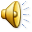